復活期第四主日

2025年 5 月 11 日
感 恩 祭

主 題
三羊啟泰:羔羊,羊牯,亡羊
——跟隨善牧基督,活出人間天堂——
恭讀宗徒大事錄　13:14,43-52
那時候，保祿和巴爾納伯，由培爾革經過各處，到了丕息狄雅的安提約基雅。安息日，他們進了會堂，坐下。
有許多猶太人和皈依猶太教的虔誠人，隨從了保祿和巴爾納伯。兩人同他們談話，勸他們務要堅持天主的恩寵。
下一個安息日，全城的人幾乎都聚集起來，要聽天主的聖道。
1/3
猶太人一看見這麼多人，就滿懷嫉妒，反對保祿所講的，且加以辱罵。
保祿和巴爾納伯卻放膽地說：「天主的聖道，本來應該先講給你們聽，但因你們拒絕接受，並斷定自己不配得永生。看！我們就要轉向外邦人，因為主如此命令我們，說：『我已立你作為外邦人的光明，把救恩帶到地極。』」
2/3
外邦人聽了，都很喜歡，讚美主的聖道。那些被預定獲得永生的人，就都信了。主的聖道於是傳遍了那地方。
猶太人卻挑唆敬畏天主的尊貴婦人，及城中要人，發動迫害保祿和巴爾納伯，把他們驅逐出境。兩人就當著他們，拂去腳上的塵土，往依科尼雍去了。門徒都充滿喜樂和聖神。
——上主的話。
眾:感謝天主
3/3
恭讀默示錄　7:9,14-17
我、若望，看見有一大夥群眾，沒有人能夠數清，是來自各邦國、各支派、各民族、各異語的；他們都站在寶座和羔羊面前，身穿白衣，手持棕櫚枝。
長老之中，有一位告訴我，說：「這些人是由大災難中來的，他們曾在羔羊的血中，洗淨了自己的衣裳，使衣裳雪白。
1/2
因此，他們得以站在天主的寶座前，且在他的殿內，日夜事奉他。那坐在寶座上的，也必要住在他們中間。他們再也不餓，再也不渴；烈日和任何炎熱，再也不會損傷他們，因為，那在寶座中間的羔羊，要牧放他們，要領他們到生命的水泉；天主也要拭去他們眼上的一切淚痕。」——上主的話。
眾:感謝天主
2/2
恭讀聖若望福音　10:27-30
那時候，耶穌說：「我的羊聽我的聲音，我也認識他們，他們也跟隨我；我把永生賜給他們，他們永遠不會喪亡；誰也不能從我手中，把他們奪去。
「我父把羊群賜給我；我父超越一切，為此，誰也不能從我父手裡，將他們奪去。我與父原是一體。」
——基督的福音。　
眾：基督，我們讚美你！
1/1
天主的道,本來應該先講給你們聽,但因你們拒絕接受,我們就要轉向外邦人.外邦人聽了,都很喜歡.
以色列人拒絕接受:以色列人當年不接受耶穌,今日仍然不接受,為什麼?
  是天國與宗教的分別?是政治正確大過天主?
轉向外邦人:同宗教同國的人與自己未必志同道合;志同道合者未必是同教同國的人
不要再把人分為信與不信兩陣營! (有弊無利)
這些人是由大災難中來的,那在寶座中間的羔羊,要牧放他們;天主要拭去他們眼上的淚痕.
大災難:天災+人禍人禍遠大於天災
   天作孽猶可違,自作孽不可活
人禍=文明惹的禍? (科技,軍火,傳媒)
    道德可補科技的不足,科技難填道德的空白
用戰爭(或代理人戰爭)解決自身問題不道德
   軍火生意?軍工複合體Military-Industrial Complex
街坊的童黨/學校的欺凌/各種陣營/制裁:都是欺凌!
我的羊聽我的聲音,我也認識他們,他們也跟隨我;我父把羊群賜給我,誰也不能從我父手裡,將他們奪去.我與父原是一體.
跟隨我:在生活/實踐/日常生活中跟隨耶穌
我在修道時的絕對服從:神師,神業/學業,公私   省察,每月靈修表,寫退省心得; 彈琴; 背誦.   在日常生活中感受到主的臨在和帶領
我對梵二的絕對執著:待別是兩大點: 1.教會是天人合一和人類合一的標記和工具
 2.教會對邊緣人的遭遇感同身受 (教宗方濟各)
農曆十一月的冬至是屬於「至陰」,可她也是「陽」的開始;至陰中潛藏著陽氣,讓生命再生長,再勃發.這叫
否極泰來:禍兮福之所倚,               福兮禍之所伏.
三羊啟泰:羔羊:有意識的為人贖罪.羊牯:容易受騙的人;吃虧是福?損於己則益於   彼,外得人情之平,內得我心之安,既平且安,福即在是矣.亡羊:蕩子回頭金不換.
啟泰:輝煌;陽氣. 陽=羊=祥=基督帶三羊啟天國
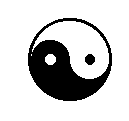 給新教友:要活出天堂,不是賺得天堂
            有一首流行曲的前兩句是:           開心過就失憶, 欣賞過就唾棄.
這是瀟灑還是悲愴?看世間的愛恨情仇,有些結局是多麼悽涼;經歷生老病死,還餘什麼希望?
去過最美的地方,都是不願再訪;吃過最美味再吃就嫌東嫌西,不想品嚐. 戰勝時每每趾高氣揚,但因殺傷太多,作孽重,夢中也會失措驚惶.
活著時以為永遠不死, 一生只知驕縱輕狂;死時才驚覺好像從未好好活過;無奈得就像黃粱一夢,一夢黃粱.
縱然身光頸靚,風風火火,卻總是欠點人樣.
即使能雄霸天下,超越秦皇漢武,死後也要復歸塵土,和窮人並無兩樣.你不相信人生虛而又虛,萬事皆虛(聖經), 所以裝模作樣;既然世間萬般都是如夢如幻,如泡如影 (佛經),為何還要枉法貪贓?
去到救主私審判台前,主問你曾否愛過眾生,或者善待過他的群羊?看你如何為自己辯護,偽裝,或者躲藏?
你敢不敢告訴耶穌:你曾作他的門徒,為天國,大同和博愛,到處宣講?你會否決心自生至死,都有始有終;內外兼修, 作耶穌所作,想耶穌所想,和耶穌一模一樣?
如能這樣,你何必等待來生的報答?                     因為你今生已活出了天堂！
給新教友:
要活出天堂, 不是賺得天堂
(今生,地上的天堂)
A Message to the Newly Baptized
Live out Heaven—
don’t just earn it.(Heaven on earth, here and now.)
有一首流行曲,開始的兩句是:「開心過就失憶, 欣賞過就唾棄」這是瀟灑還是悲愴?
There’s a pop song that begins:
"After joy comes forgetting, 
after admiration comes abandonment."
Is this freedom—or despair?
去過最美的地方,都是不願再訪;
吃過最好的就嫌這嫌那,
不想再品嚐.
Having been to the most beautiful places, 
we refuse to return.
The finest delicacies? 
We scorn them after one taste.
戰勝時每每趾高氣揚,
但因殺傷太多,夢中也會失措驚惶.
Victory puffs吹捧 us with pride,
but in dreams, 
the victor pays the price.
Panic strikes the conqueror’s heart because of the killing 
and countless deaths.
活著時以為永遠不死,
所以一生只知驕縱輕狂;
Alive, we act immortal,strutting趾高氣揚 through life in reckless pride.
死時才驚覺好像從未好好活過;
無奈得就像黃粱一夢,一夢黃粱.
Only in death do I gasp—"Did I ever truly live?"All dissolves, a fleeting dream:Yellow Millet’s dream,a dream of Yellow Millet.
縱然身光頸靚,風風火火,卻總是欠點人樣
Dressed in gold, blazing with glory,yet something’s missing—the human in us withers.
即使能雄霸天下,超越秦皇漢武;死後也要復歸塵土,和窮人並無兩樣.
Even if you rule the world,surpassing emperors of old,in death, you’ll return to dust—no different from the poor.
你不相信人生「虛而又虛,萬事皆虛」(聖經),所以裝模作樣;
You dismiss the Bible’s cry: 
vanitas vanitatum (Vanity of vanities)
 All is vanity!So you strut昂首闊步, a hollow actor.
既然萬般都是
「如夢 如幻 如泡 如影」(佛經),
為何還要枉法貪贓？
If all is illusiona dream, a bubble, a shadow 
(as the sutras say)why hoard treasures? Why cheat and steal and commit bribery?
去到救主私審判台前,主問你曾否愛
過眾生,或者善待過他的群羊? 看你
如何為自己辯護,偽裝,或者躲藏？
At the private judgment, Christ
will ask:
"Did you love my people? 
Tend my sheep?"
How will you answer? 
Justify? Pretend? Hide?
你敢不敢告訴耶穌,說你曾作他的門徒,為天國,大同和博愛,到處宣講?
Dare you stand before the Lord 
and swear
“I was Your disciple!
I preached Your Kingdom,
for UNITY, for LOVE,
all in Your name!”
你會否決心自生至死,都有始有終;內外兼修,作耶穌所作,想耶穌所想,和耶穌一模一樣？
Will you vow to follow Him—from first breath to last, unwavering?To act as He acted, 
think as He thought,to become His living image?
如能這樣,你何必等待
來生的報答？
因為你今生已活出了天堂！
If this be so, why wait for Heaven’s reward in the future?
You’re already living it,
Heaven begins here and now.
請點讚,留言,廣傳 like, comment, share
願 復 活 的 基 督
祝 福 你 的 家 庭
你 的 工 作
幫助你戰勝困難
化 危 為 機
天主愛你 主佑！